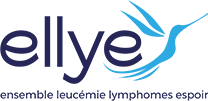 Enquête EPALYRsur l'Expérience des Patients atteints d'une Leucémie lYmphoïde chronique en Rechute
23%
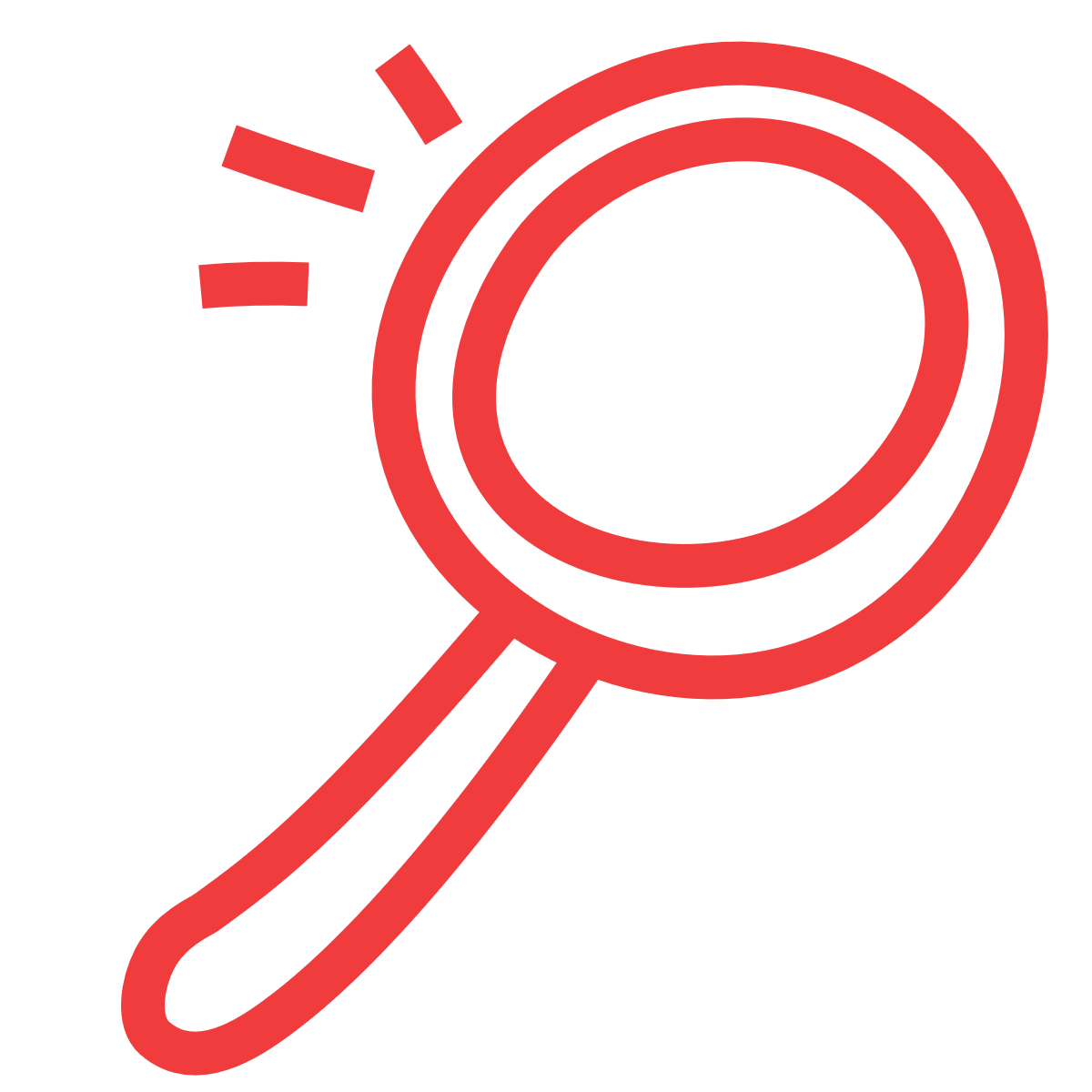 Profil des répondants
Nombre de rechute
Méthodologie
Cette enquête a été réalisée par internet du 15 novembre 2024 au 27 janvier 2025.
Nous avons recueilli 98 questionnaires auprès de patients souffrant de LLC ayant vécu au moins une rechute.  

Merci à vous !
22%
12%
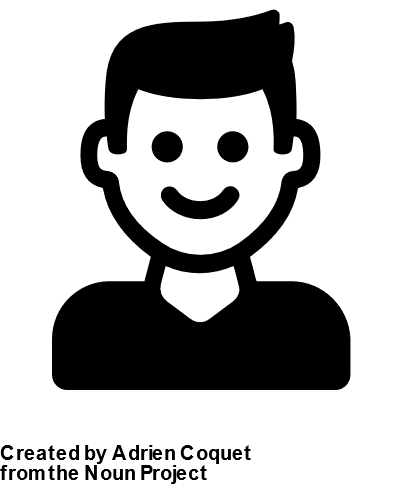 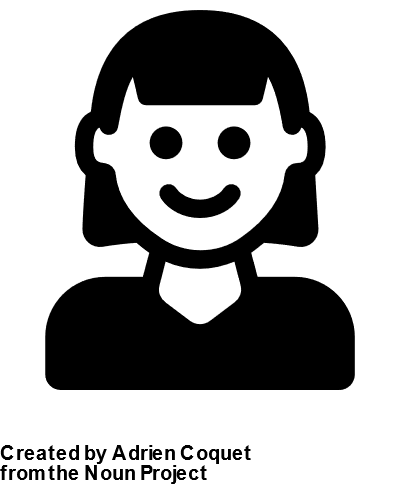 18%
19%
48%
52%
Âgé de 69 ans en moyenne
75% vivent en couple
Des patients conscients du risque de rechute
… mais un impact retentissant
…et un vécu encore plus difficile lorsqu’il y a plusieurs rechutes
97%
Vécu de l’annonce de la dernière rechute par rapport à l’annonce de la 1ière rechute
Impact déclaré de la rechute très ou assez important sur…
Savent que leur maladie est chronique dès le diagnostic
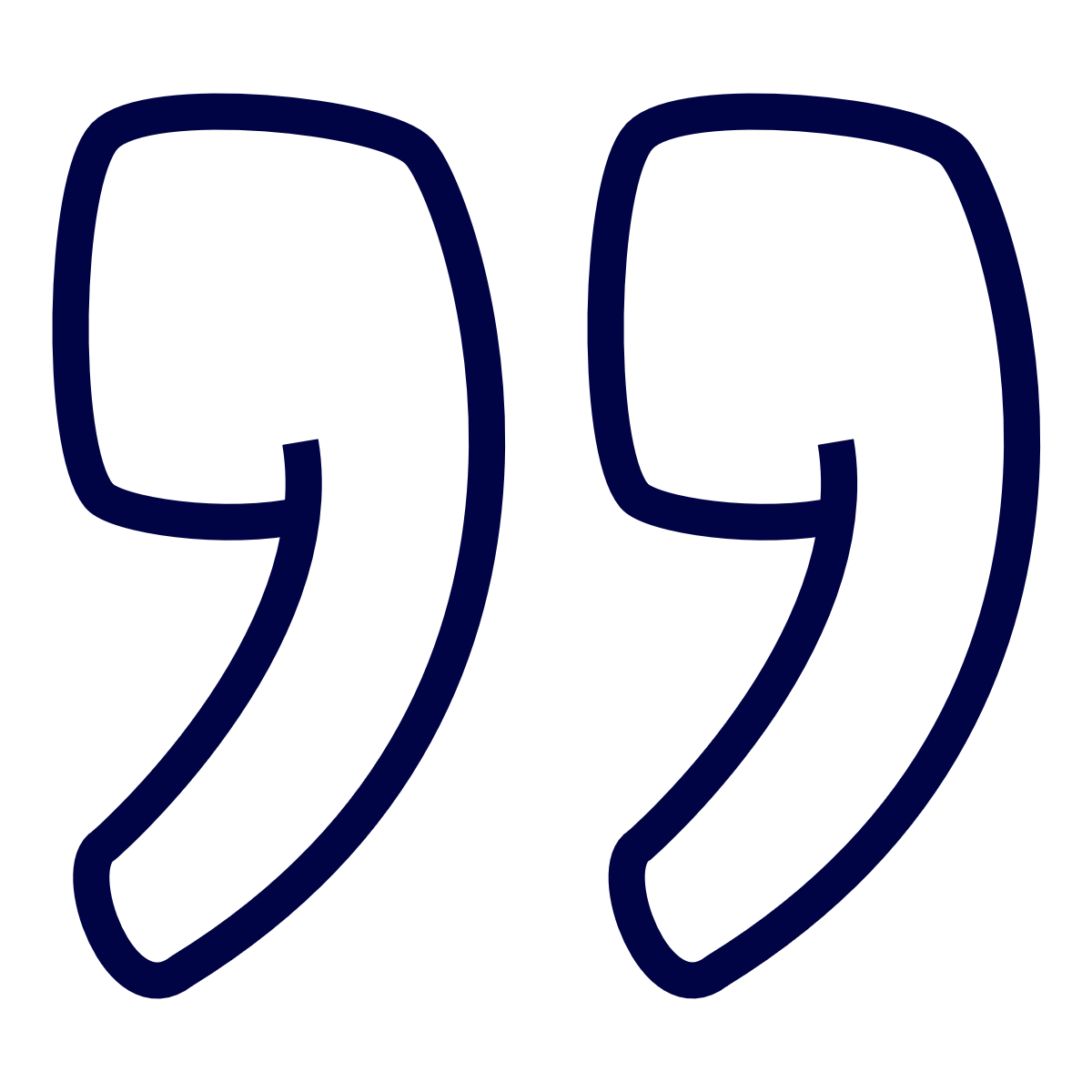 « J'ai beaucoup plus mal vécu l'annonce de la 2ème rechute que la première car elle est apparue seulement 9 mois après la fin du second traitement »
89%
Ont été informé du risque de rechute
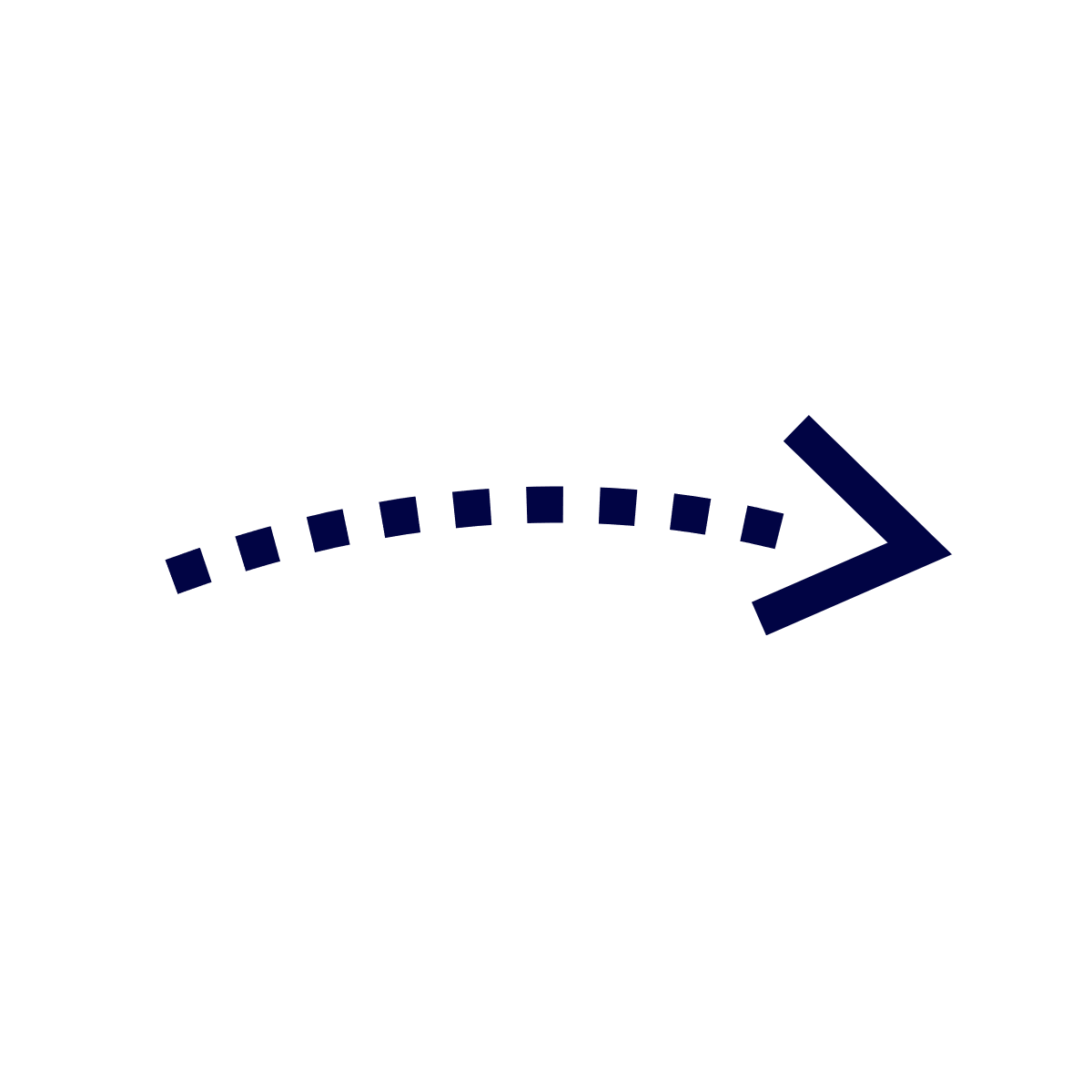 « Avec colère et fatalisme »
Une information reçue au bon moment pour la quasi totalité
« Inquiétude et appréhension face à un traitement nouveau »
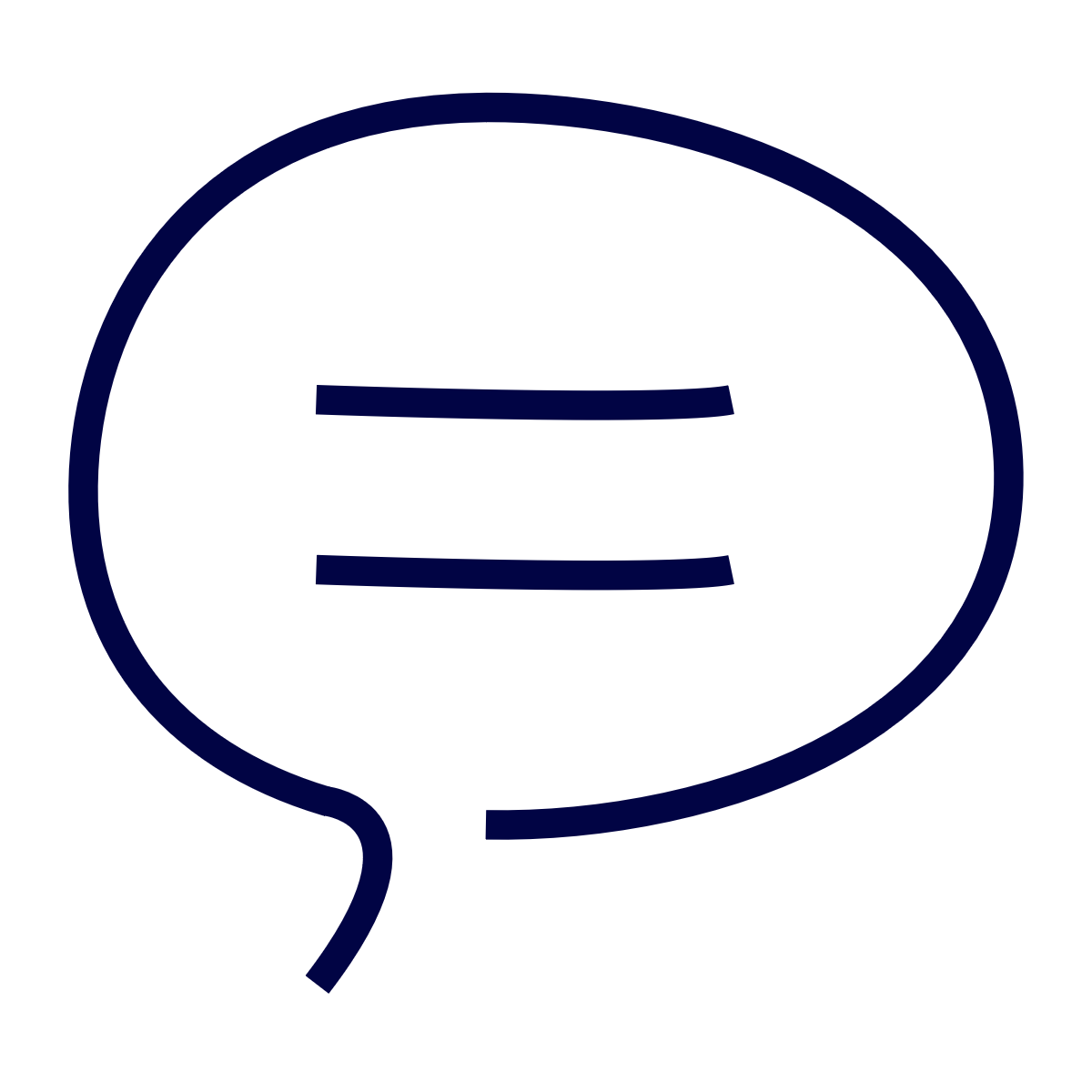 Un risque peu préoccupant…
« Difficilement  acceptable mais bien obligée de démarrer un nouveau traitement »
83% Se déclarent peu ou pas préoccupés par ce risque
« Comme un tsunami… »
[Speaker Notes: 4 arrêtés à partir de la Q40]
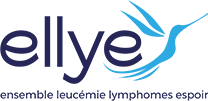 Enquête EPALYR sur l'Expérience des Patients atteints d'une Leucémie lYmphoïde chronique en Rechute
…de l’accompagnement & du soutien
Des patients satisfaits…
De l’hématologue : à la fois soutien et pédagogue pour expliquer clairement la situation  
De l’équipe hospitalière : perçue comme un soutien et accompagnante notamment pour la mise en place du traitement
De la famille, des proches : un soutien à chaque étape de la rechute de la maladie
Du pharmacien de ville : un soutien notamment lors de la mise en place d’un nouveau traitement délivré en ville mais aussi pour le suivi
..de leur traitement
64%
ont été impliqués dans la prise de décision de ce nouveau traitement
Bien que les patients soient satisfaits des informations données et du soutien apporté, le vécu de la rechute de la maladie aurait pu être amélioré avec l’apport de :
documents, brochures d’informations sur la rechute et les options de traitement mais aussi sur le suivi du traitement
séances avec un diététicien/nutritionniste 
séances avec coach sportif pour réaliser une activité physique adaptée
séances avec un psychologue
groupe de parole
programme d’éducation thérapeutique
Se déclarent satisfaits de ce nouveau traitement dans son ensemble
Mais des besoins insuffisamment couverts
91%
Un traitement en continu (74%)
pris à domicile 64% 
par voie orale (68%)
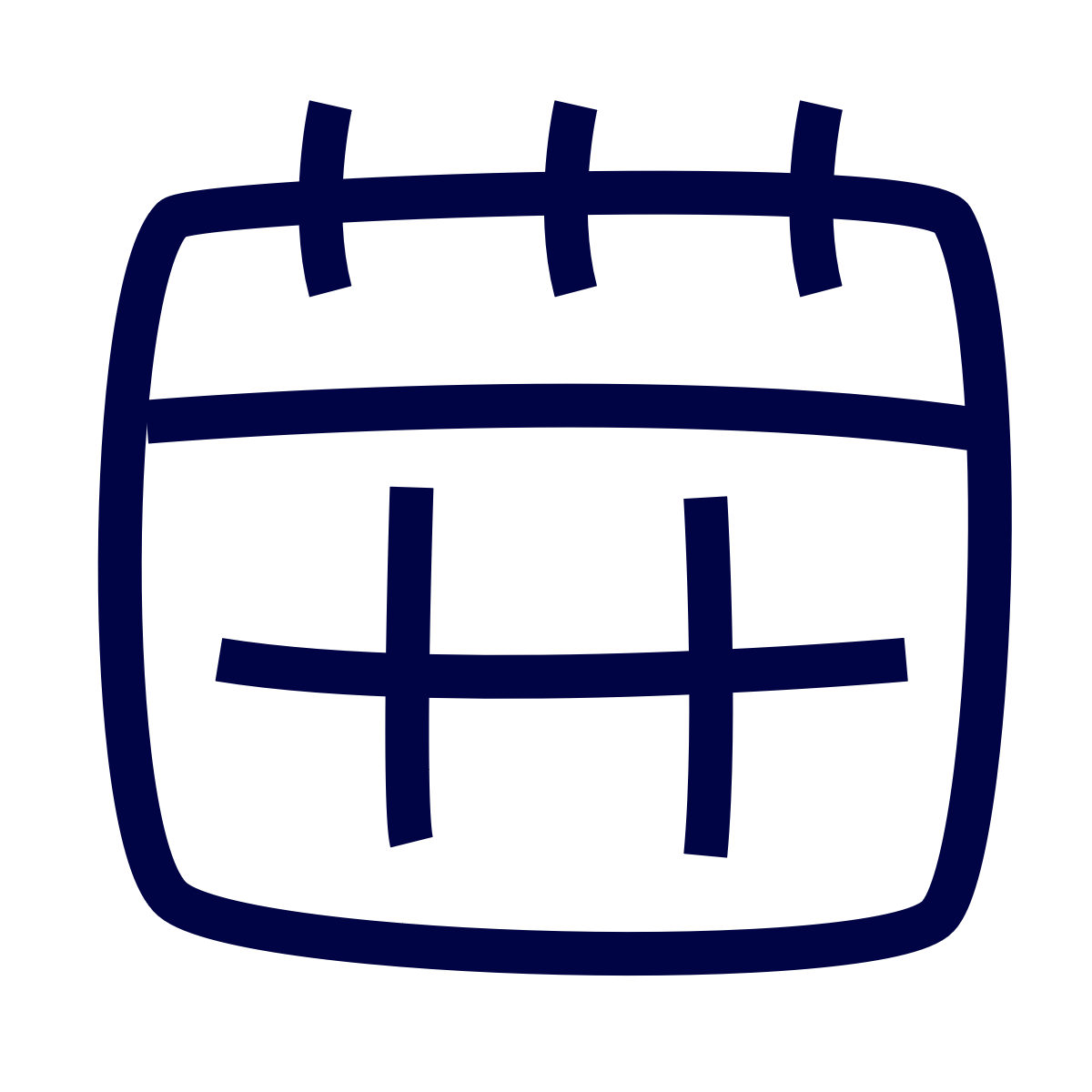 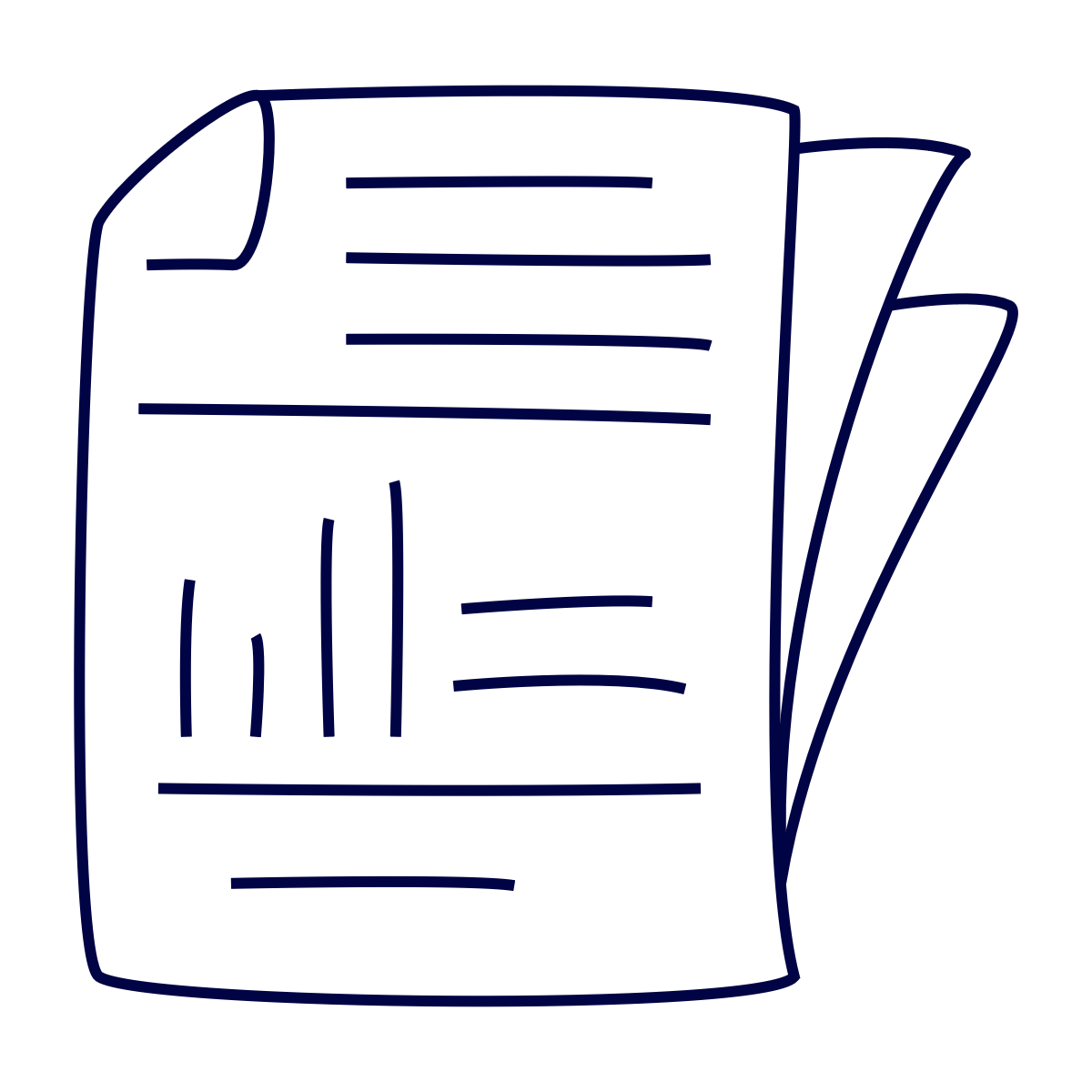 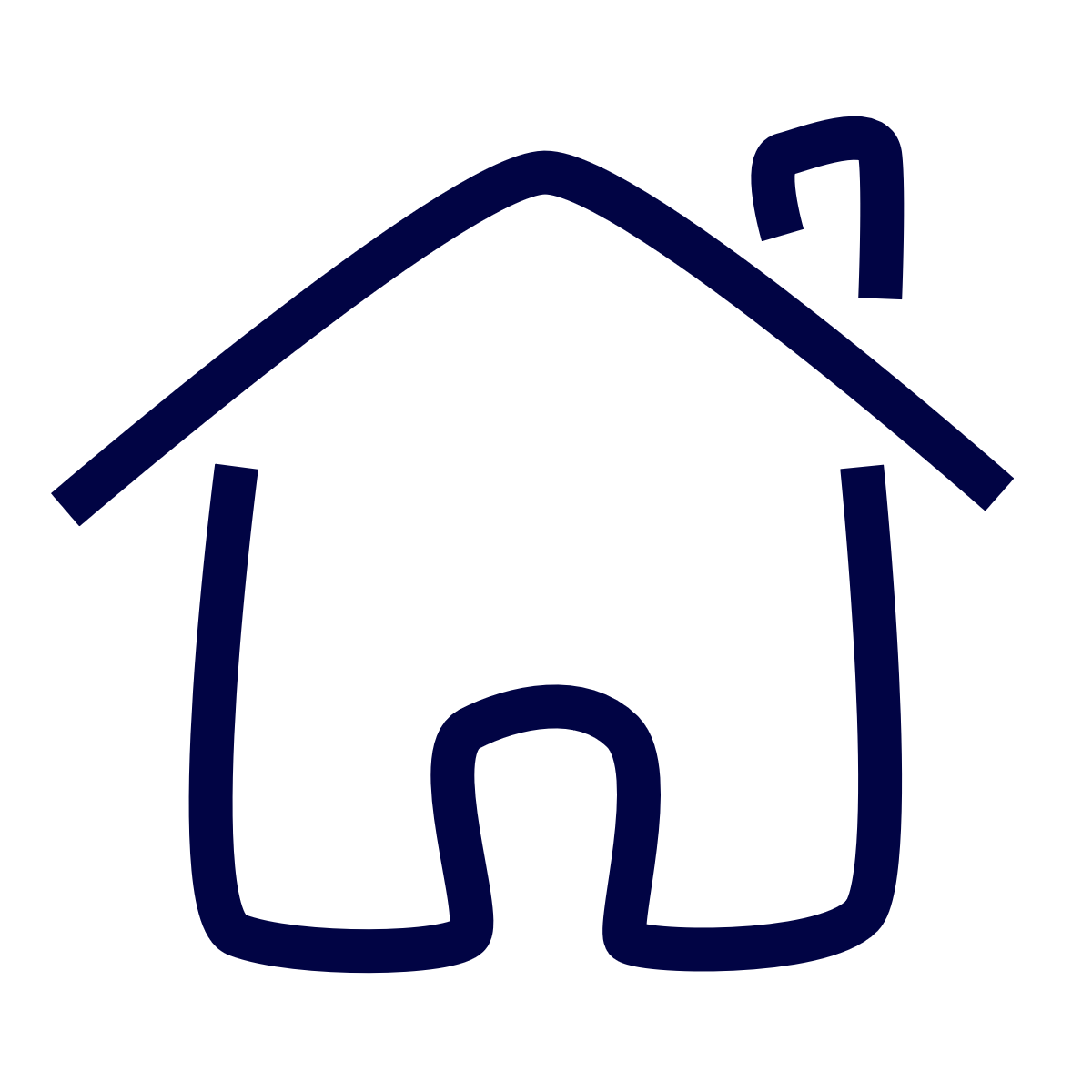 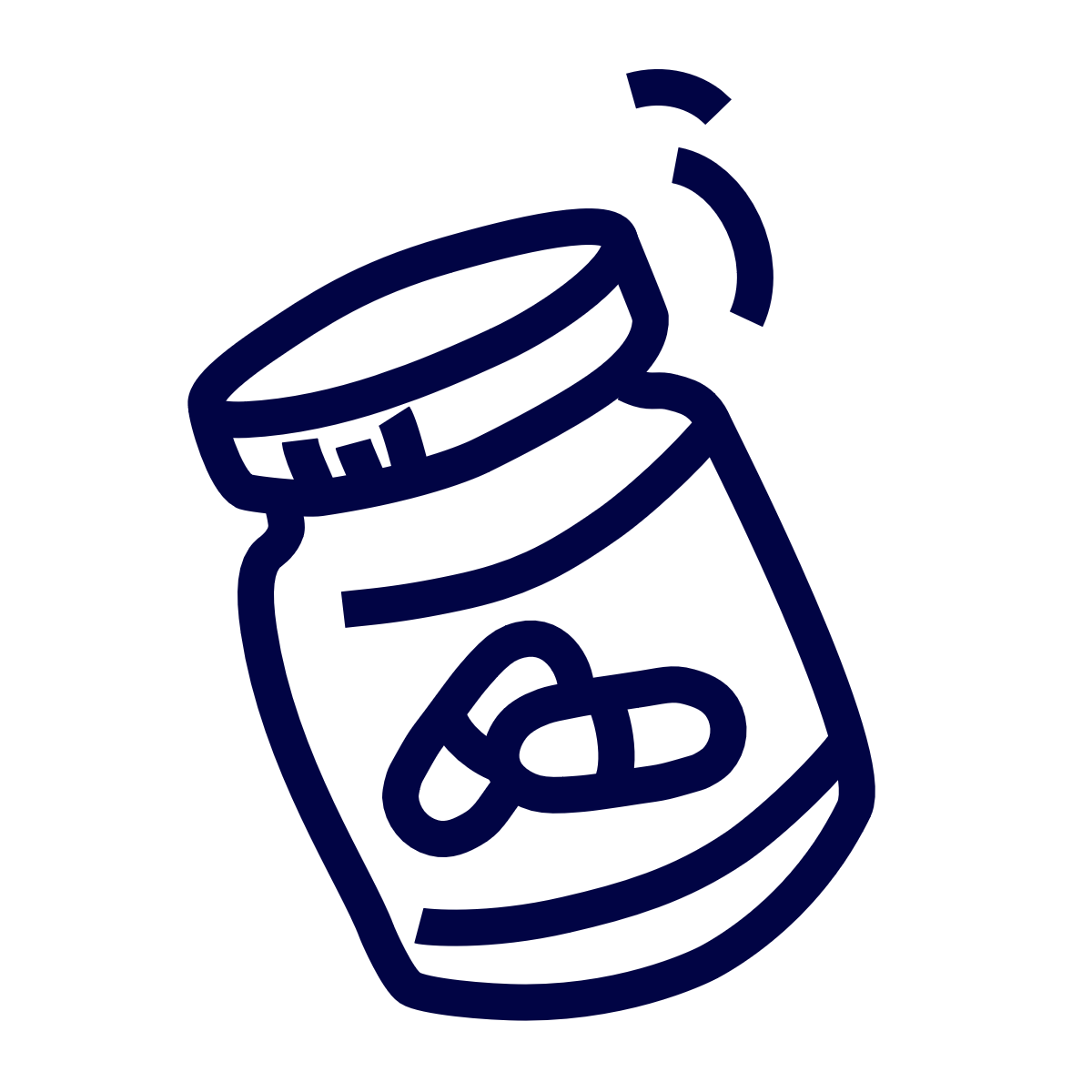 Malgré des craintes émises par les patients notamment au sujet des effets indésirables (71%) et de l’efficacité du traitement (62%)
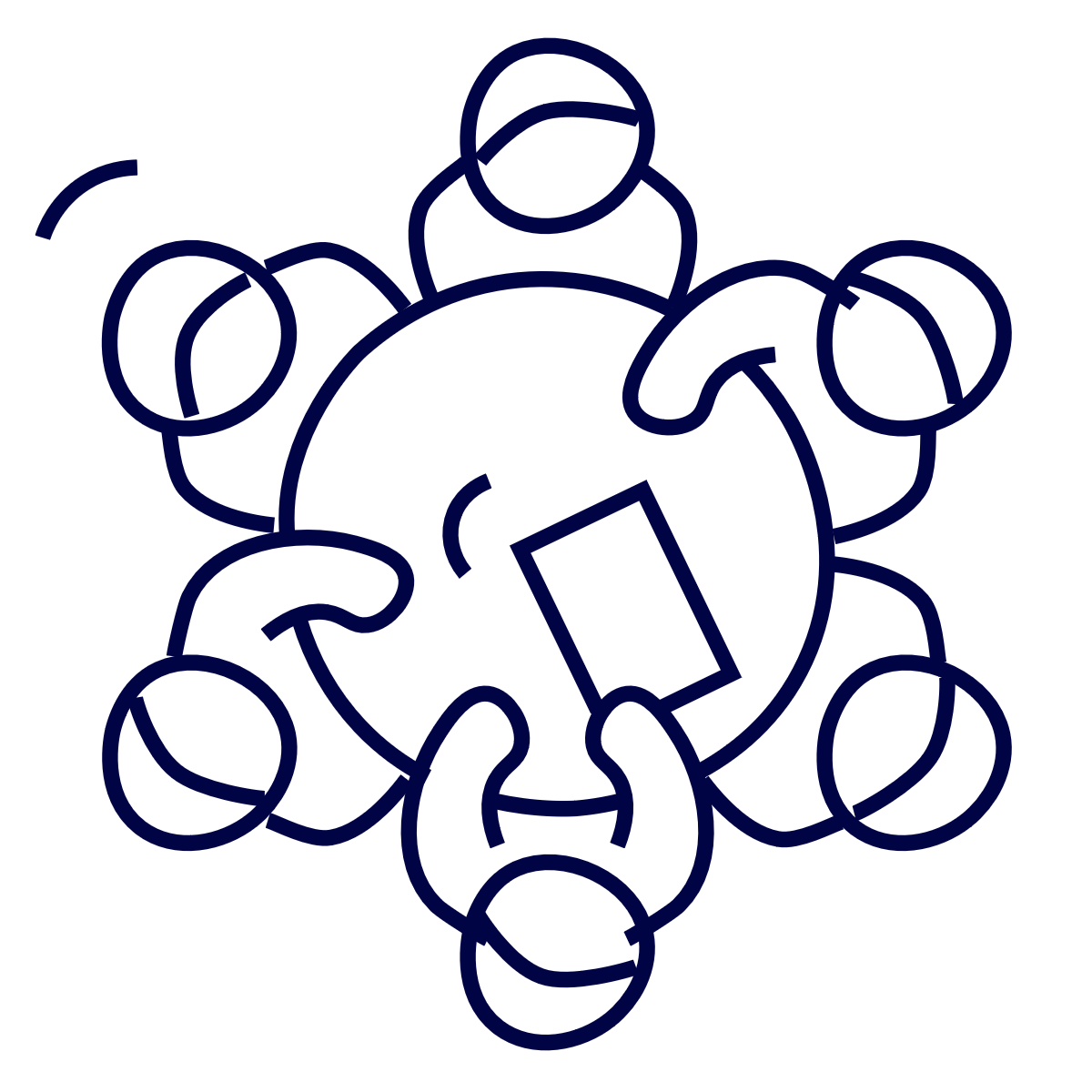 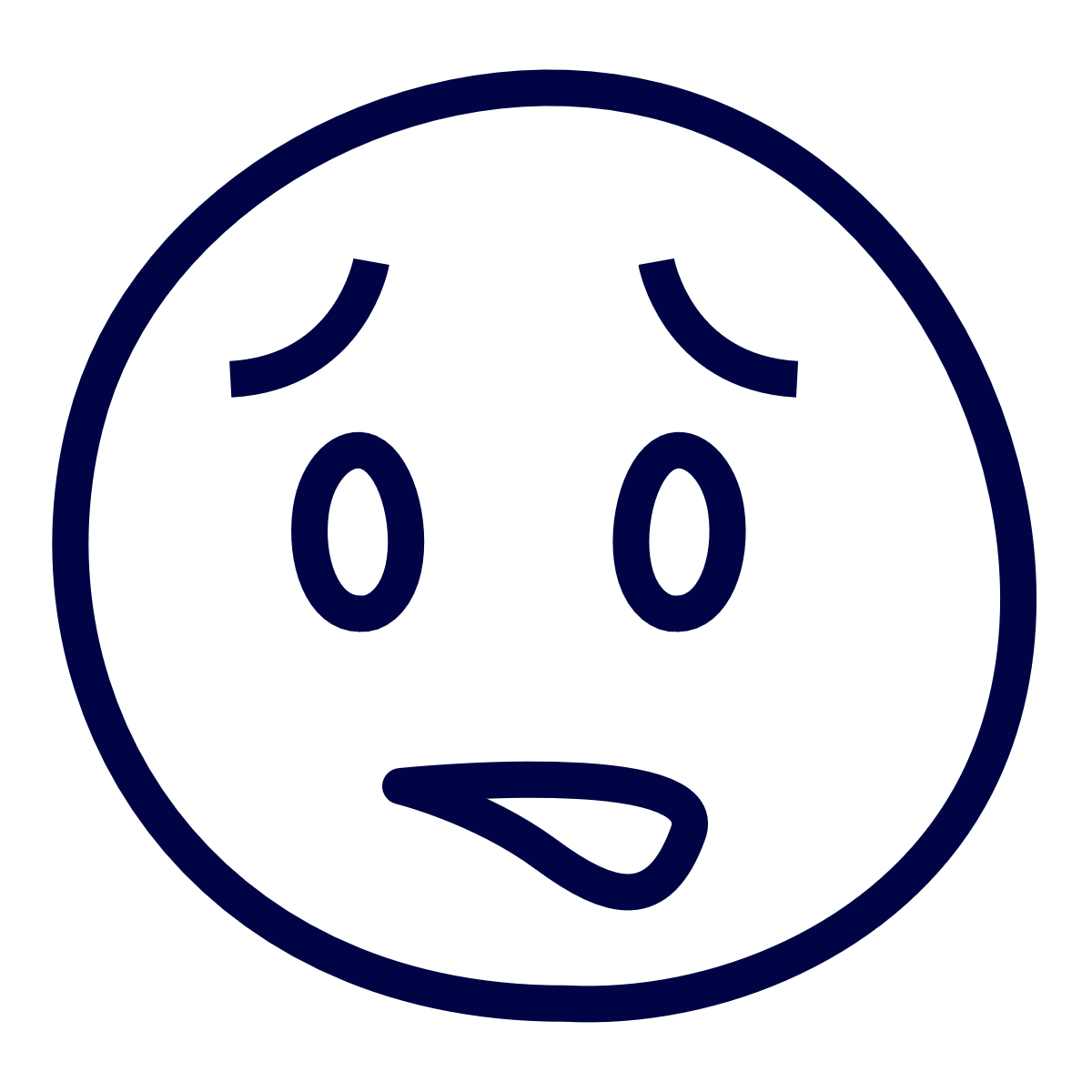